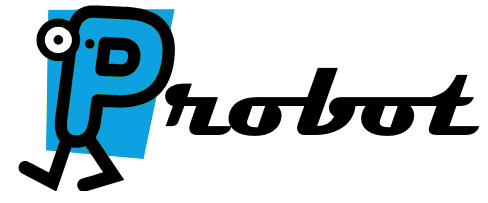 Design Review
Agenda
[Speaker Notes: JD]
Problem statement
Background
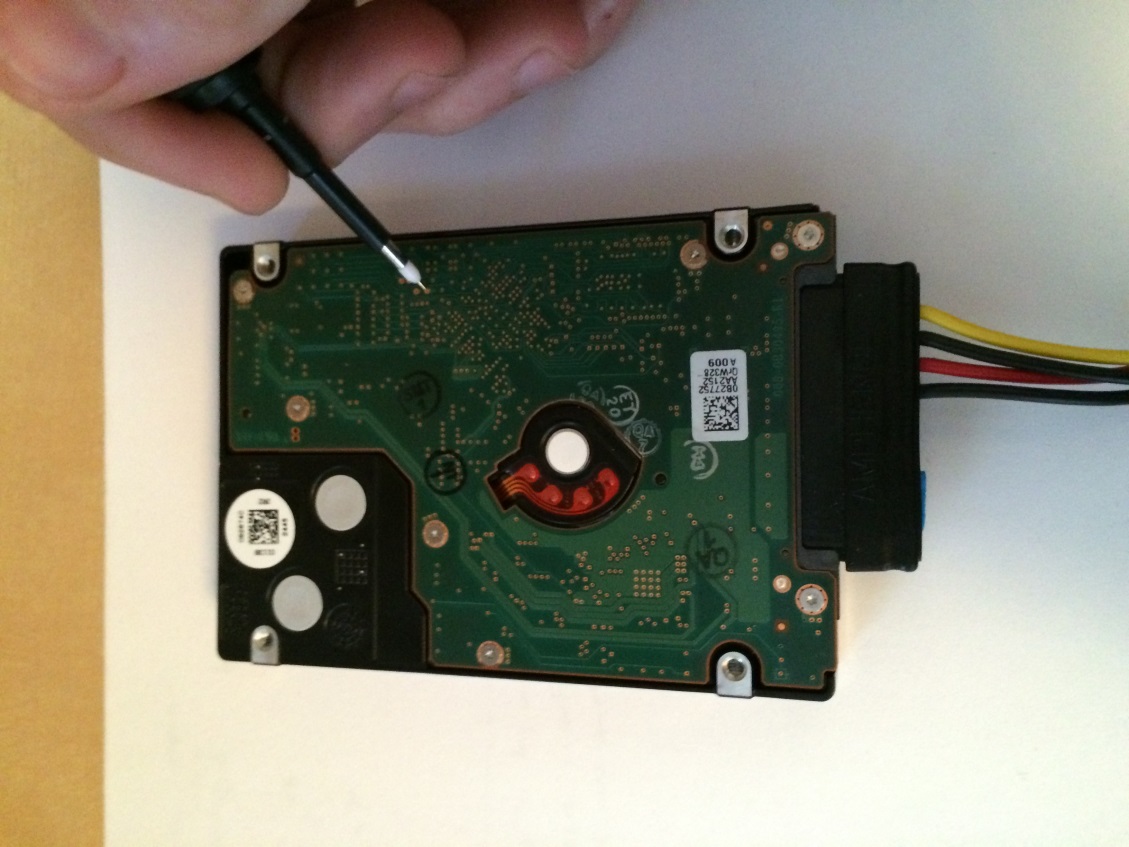 [Speaker Notes: Hard disk drives (HDDs) are complicated systems that require significant amount of investigation and
debugging during development. One important tool used in this work is using oscilloscopes to capture and
examine waveforms that describe the behavior of the device. The waveforms are on specific test points,
which are vias on the HDD PCBA. A typical HDD can have hundreds of these vias.

The goal of this project is to create a robotic oscilloscope probe positioning system to make examining
these signals 1: easier, and 2: possible from a remote location. This will be accomplished by creating a
robotic system capable of positioning an oscilloscope probe onto any of the vias on the drive.

The robotic system must be capable of positioning an oscilloscope probe anywhere on the 2.5" form factor
drive and contacting a via on the PCBA. The system must be able to provide enough pressure on the probe
to create a good electrical connection without damaging the HDD under test or the oscilloscope probe.

JD]
Functional Requirements
[Speaker Notes: FUNCTIONAL REQUIREMENTS
 There shall be a probe positioning device and a control system to control it.
 The probe positioning device shall:
o Consistently hold a 2.5” form factor HDD in the same position
o Hold, move, and manipulate the LeCroy Oscilloscope Probes
o Place the probes on HDD PCBA test points with enough force to make a good electrical contact,
yet not enough to damage the PCBA
o Take commands from the control system and act accordingly
o Have a calibration method that ensures accurate placement of the probes on the PCBA
o Allow probes to be grounded to the test fixture and HDD
o Support positioning of at least one probe
 The control system shall:
o Be remotely accessible over the HGST intranet
o Send commands to the probe positioning device (client)
o Receive commands from the remote operator over the intranet (web server)
o Translate commands from remote operator to change the probe position

4.2 NON-FUNCTIONAL REQUIREMENTS
 The device shall move the probe to any point on the board within 60 seconds
 The device shall have LEDs that show the operational status of the device
 The device shall have an LCD to display the coordinates of the probe and operational status
 The robot will return status information back to the client
 It shall take up a volume less than 4 ft3
 The device shall be easily maintained and built from standard parts when possible
 The device should support a manual operation mode

Matt]
Non-Functional Requirements
[Speaker Notes: Matt]
Market Survey
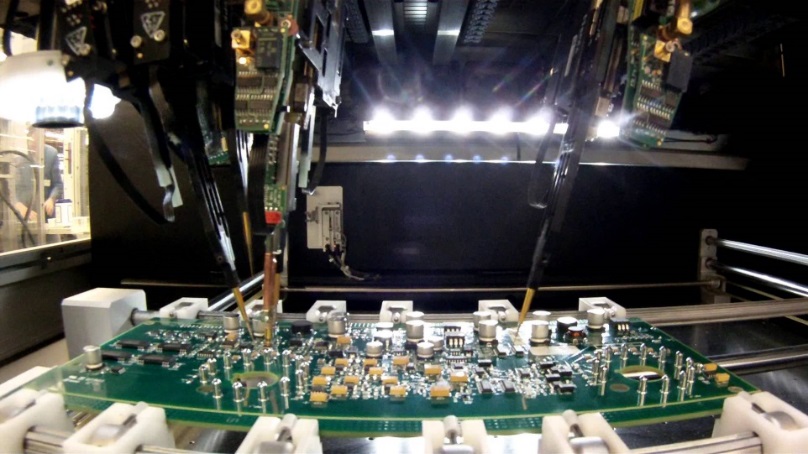 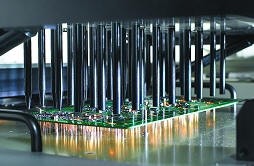 [Speaker Notes: Shawn 

Bed of nails
Flat collection of pogo pins: one for each node on circuit board.
This is expensive, but you can test multiple points and switch test points quickly.

Flying Probe
One pogo pin moved to desired node on circuit board.
Less expensive, easier to reconfigure for new circuit boards, but only one test point at a time.

We are using the flying probe method.

Shawn]
System overview
Concept Explanation
[Speaker Notes: Jacob

Uniqueness
Using an open source 3D printer as coordinate movement platform, and inexpensive Raspberry Pi as web server for user interface.  
Industry uses custom made / low volume coordinate platform and interface hardware, which can be expensive.]
Concept Sketch
Concept Sketch
[Speaker Notes: Trevor]
Hardware Design
Existing Hardware
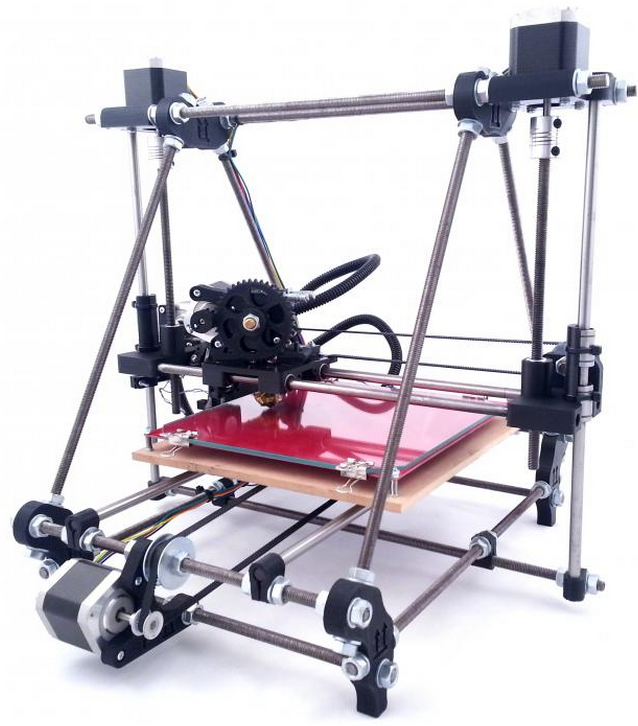 RepRap Prusa Mendel I2
[Speaker Notes: JD

Prusa i2:  0.1 mm positioning accuracy]
Custom Hardware – HDD Jig
Material: Aluminum

Supports 2.5” HDD

Secured using latches
[Speaker Notes: JD]
Custom Hardware – Probe Holder
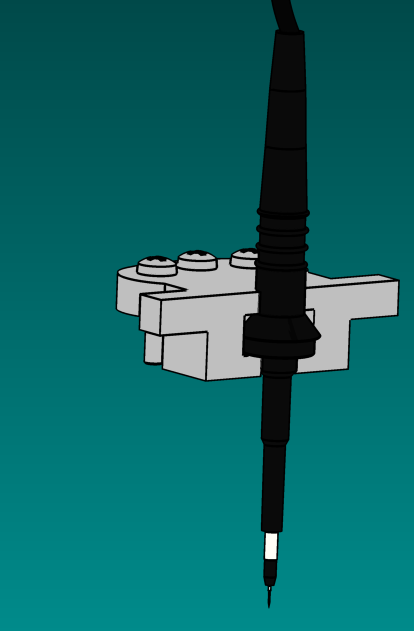 Material: ABS Plastic

Supports LeCroy PP007 Probe

Fastens into 3D printer carriage

Spring loaded tip
[Speaker Notes: Matt]
Hardware Testing
[Speaker Notes: Matt]
Software Design
Overview
Gerber & Tool File Parser
User Interface & Web Client
Web Server
Software is broken up into three main modules: client, server, and robot.
G-Code Generator
Host Software &  G-Code Interpreter
Firmware
[Speaker Notes: Shawn]
Parse
Parse
Parse
File Parsing
Test Points
[Speaker Notes: Jacob

Mention that there is a python library for this (gerbV)

Go down to 2 (Drill, Solder mask)]
Calibration
Manually move probe over left most bottom via to set the origin
[Speaker Notes: Trevor]
Server-Client
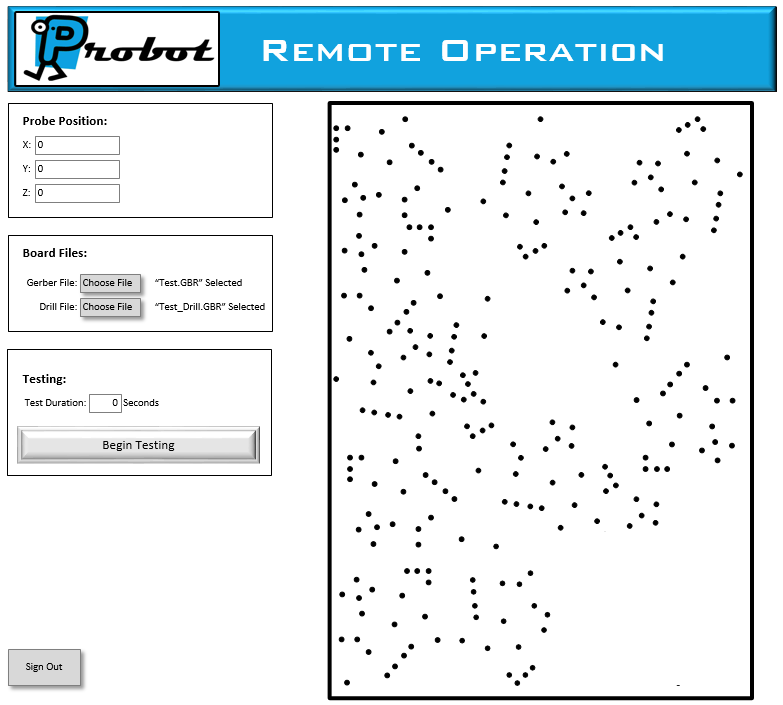 The client software allows for control by the user and communication with the server.

The server is a point of communication for the client for management and delegation of actions to the robot.
[Speaker Notes: Shawn]
Robot Control
A source (server) inputs G-Code…

…Then the host software & firmware outputs electrical control signals which manipulates the robot.
[Speaker Notes: Shawn]
Software Testing
[Speaker Notes: Trevor

See project plan

Tests
File parsing (test files), user interface (visual inspection), remote control (unit tests for each request + return status combo), robot manipulation (visual, test cardinal directions 1000 times each)
Metrics
Accuracy, latency, …?
Hypothesis
…?]
Project Management
Risks
[Speaker Notes: Jacob

Parts might not come in on time; order early.
Legal team may not get disclosure approved in time; design so custom files not required for use (enter points by hand, maybe).
Calibration]
Costs
[Speaker Notes: Jacob

Parts: Raspberry Pi, RepRap, Power Supply for Pi, LCD control panel, HDD latch pins, 3D printed parts.
Total Cost: <$750
Resources: Online ordering, 3D printing place on campus, senior design room]
Schedule – Fall
[Speaker Notes: Matt]
Schedule – Spring
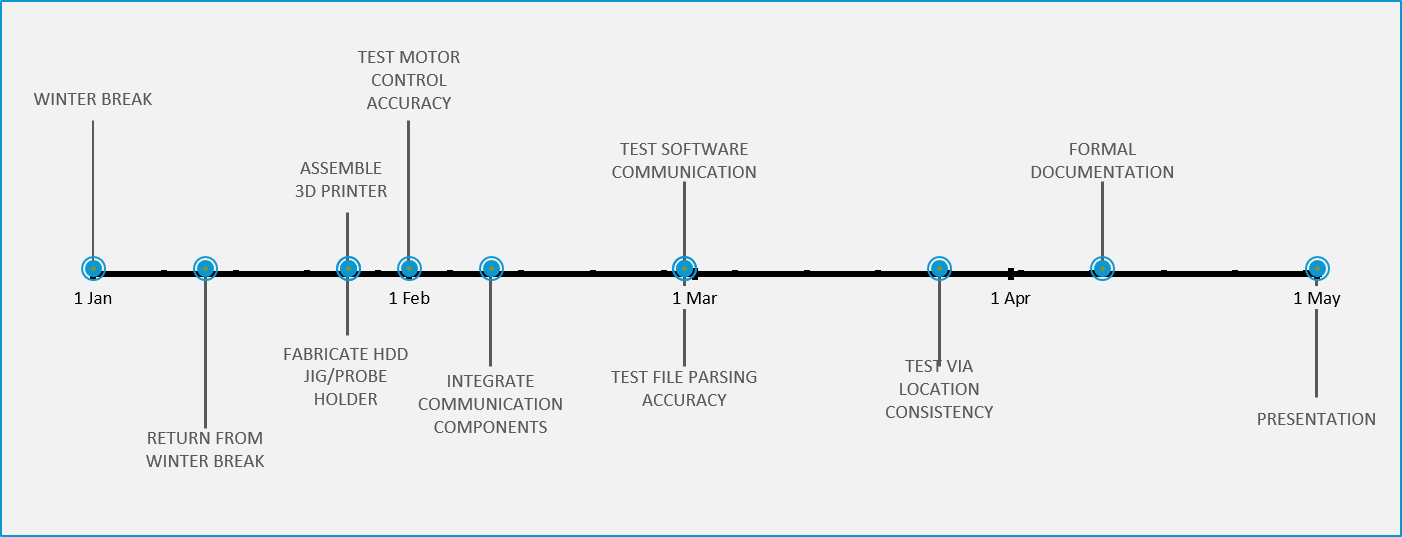 [Speaker Notes: Matt]
Summary
[Speaker Notes: Shawn]
Questions?
Block Diagram